e-handout
To have these notes 
without taking notes
Go to OrHaOlam.com
Click on Messages tab, 
 2021 Messages
My #32 Wisdom tooth removed
[Speaker Notes: I may reflect 25% less wisdom today, but… the tooth is in my pocket.  You can ask me for a close up look later.]
Do the Greek Scriptures [New Testament] honestly translate the Hebrew Bible / Tanakh?
Do the Greek Scriptures [New Testament] honestly translate the Hebrew Bible / Tanakh?
There is an apparent forgery, forcing a bogus Messianic view!
Really?
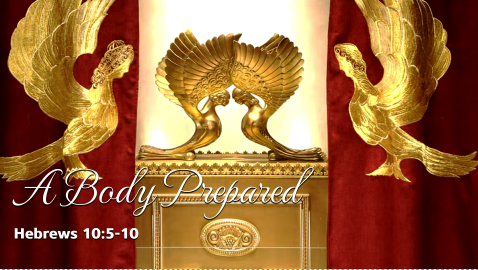 Letter to the Messianic Jews a 10.05-10. A Body Prepared
Bona fide translation?
Application to us
Our suffering love
Our love of Torah
Our grasp of Yeshua’s deity
Our walking in holy joy
[Speaker Notes: Total outline of the message.]
Letter to the Messianic Jews a 10.05-10. A Body Prepared
Bona fide translation?
Application to us
Our suffering love
Our love of Torah
Our grasp of Yeshua’s deity
Our walking in holy joy
Messianic Jews/Hebrews/MJ 10.5-10   This is why, on coming into the world, he says, [quoting Ps 40] “It has not been your will to have an animal sacrifice and a meal offering; rather, you have prepared for me a body.
Jewish Publication Society's rendering of Psalm 40:7: "Sacrifice and meal-offering You have no delight in; Mine ears have You opened;
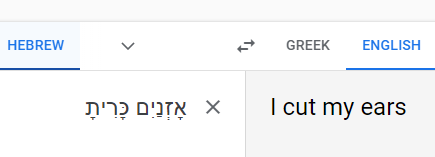 Why would the Messianic Scripture writers dare change the word of G-d?
[Speaker Notes: Is our faith in Messiah contrived and bogus?? 
You can say “Of course not,”  but many believers have stumbled.   
Toviah Singer to BIAV in ~1998 we were invited by Rueven Jacobs formerly Ron Johnson son of Pastor Bob Johnson of Grandview Assembly.  He and his wife converted to Orthodox Judaism from being an AG PK.]
Firstly, the quotation is from the LXX, which was the authorized and accepted Rabbinic translation of the Tanakh into Greek, completed more than two centuries before Yeshua was born.
[Speaker Notes: But why change?]
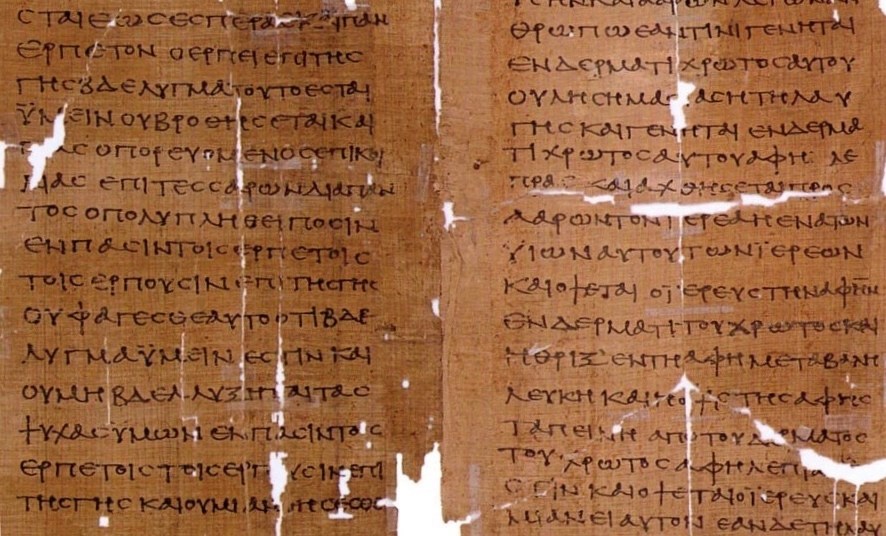 The Septuagint: The First of the
 Bible Translations
[Speaker Notes: https://i1.wp.com/www.bibleblender.com/wp-content/uploads/ancient-copy-of-the-septuagint.jpg?fit=886%2C536&ssl=1
Into Greek in Alexandria]
In 331 B.C., Alexander renamed an Egyptian town located along the Mediterranean Sea after himself: Alexandria. The city became a chief center for Hellenism (eclectic Greek culture) and housed the largest Jewish community in the world at that time.
[Speaker Notes: https://israelmyglory.org/article/the-septuagint-the-first-of-the-bible-translations/]
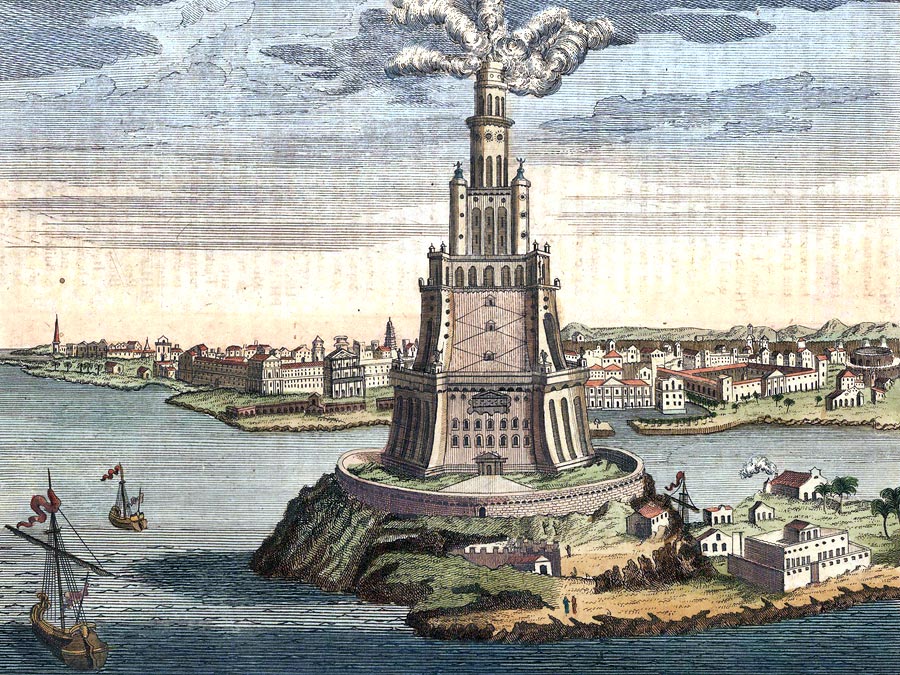 Ancient Alexandria, Egypt with Pharos lighthouse
[Speaker Notes: https://external-content.duckduckgo.com/iu/?u=https%3A%2F%2Fcdn.britannica.com%2F07%2F172307-120-30BB78AE.jpg&f=1&nofb=1]
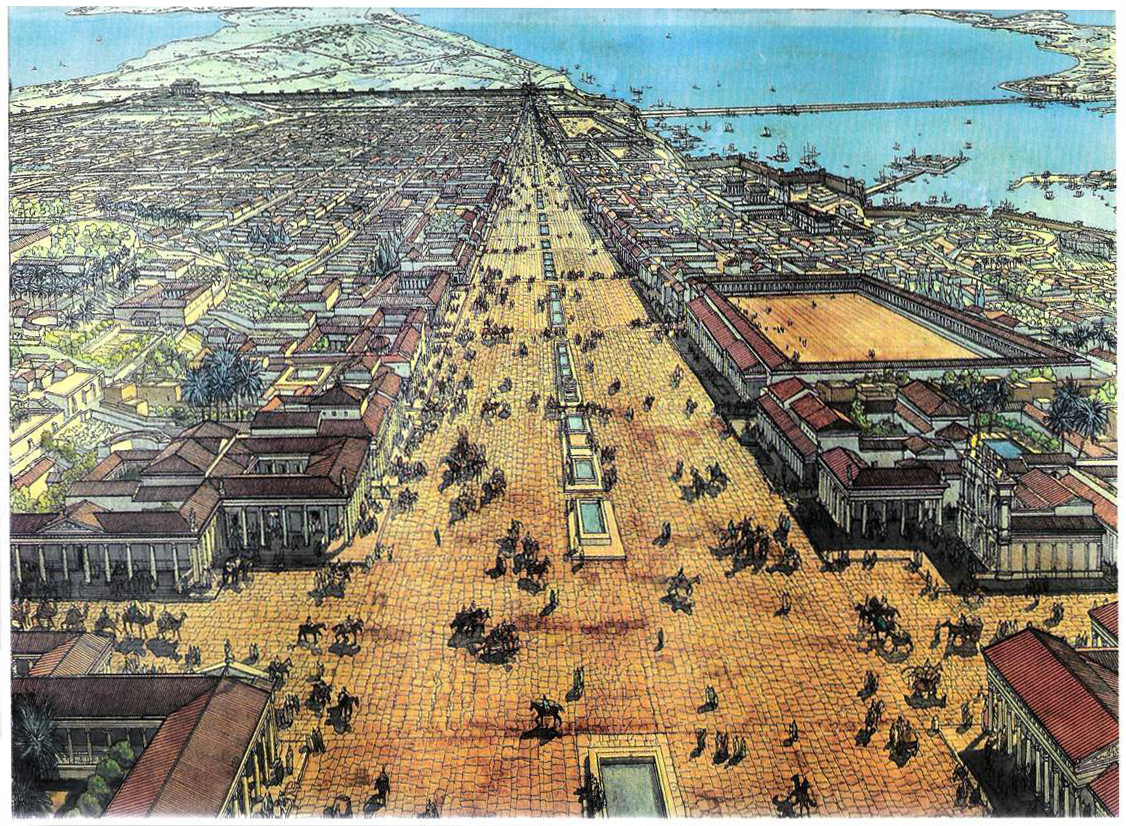 Ancient Alexan-dria, Egypt
However, within two or three generations, these Jewish people had forgotten their Hebrew language and spoke primarily Greek. Thus they needed the Hebrew Scriptures in Greek. They also wanted to contribute their Jewish religious knowledge to the Royal Library and museum of Alexandria.
[Speaker Notes: https://israelmyglory.org/article/the-septuagint-the-first-of-the-bible-translations/]
Jewish legend alleges that in the 3rd century B.C., 72 respected elders of Israel were brought to Alexandria to translate the Torah into Greek.   Working independently, they all had the exact same translation.  So the LXX was consider ~inspired.
[Speaker Notes: https://israelmyglory.org/article/the-septuagint-the-first-of-the-bible-translations/]
LXX  Septuigint Ps 39.7 Sacrifice and offering you wanted not; but a body have you prepared me: whole-burnt-offering and [sacrifice] for sin you did not require.
[Speaker Notes: https://www.ellopos.net/elpenor/greek-texts/septuagint/chapter.asp?book=24&page=39]
LXX  Septuigint Ps 39.7 Sacrifice and offering you wanted not; but a body have you prepared me: whole-burnt-offering and [sacrifice] for sin you did not require. 
But why the LXX so different from the Hebrew that we have?
[Speaker Notes: https://www.ellopos.net/elpenor/greek-texts/septuagint/chapter.asp?book=24&page=39]
Adam Clarke in his commentary refers to a conjecture made by a Dr. Kennicott that the original ancient Hebrew might have read אז גוה, "then a body," instead of the current אָזְנַיִם, “my ears.”
[Speaker Notes: (Abingdon Press, Vol III, page 351).]
The three letters that need to be changed are 

ג for a נ  
ו for a י
 מ for a  ה

Easy scribal mistakes to make
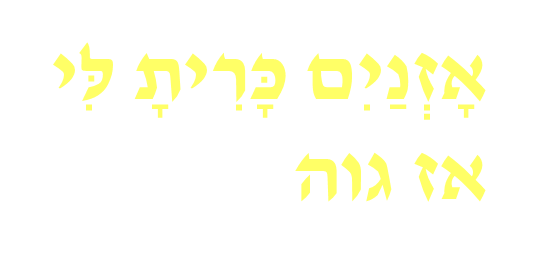 [Speaker Notes: (Abingdon Press, Vol III, page 351).]
[Speaker Notes: So, maybe the LXX translators were reading from a Hebrew manuscript with az giveh instead of aznaim 
אזגוה
אזנים]
Ethiopic Bible in Geez has the LXX reading, and the Arabic has both.  So “a body” may have been the actual ancient text that is reflected in the Letter to the Messianic Jews, and the Masoretic text is an error!
[Speaker Notes: (Abingdon Press, Vol III, page 351).]
Thirdly, the sense of the ears being opened could be based on the cutting or piercing of the earlobes of the servant who stays with a slave owner for the sake of his family, indeed a redemptive picture.  Both the body or the ears are yielded to G-d's will.
Shmot/Ex 21.5-6 “But if the servant plainly states, ‘I love my master, my wife and my children, and I will not go out free,’ then his master is to bring him to God, then take him to a door or to a doorpost. His master is to pierce his ear through with an awl, and he will serve him forever.
Lastly, as David Stern comments, "It is not known if the Septuagint translators worked form a different Hebrew text, or merely clarified the sense of the existing text, a common practice among the Targum translators."
[Speaker Notes: (page 703) Stern’s NT Commentary
So more of a paraphrase than a translation]
This practice of clarification may seem to take undue liberties with the text, but generally was seen to reflect on a subtle meaning that was implicit to them in the text.  The antiquity of their viewpoint commands respect.
[Speaker Notes: (page 703) Stern’s NT Commentary]
Summary of reasons for the divergent reading:
Scribal error אָזְנַיִם  אז גוה 
LXX rendition
Dynamic translation
So, it’s bona fide to read Ps. 40 as “a body you have prepared for me.”
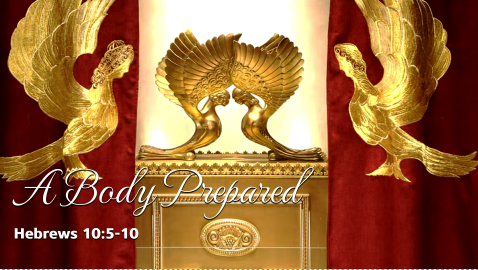 Letter to the Messianic Jews a 10.05-10. A Body Prepared
Bona fide translation?
Application to us
Our suffering love
Our love of Torah
Our grasp of Yeshua’s deity
Our walking in holy joy
His prepared body was cut; ours will be.  Husbands, all. 
Col 1.24 Now I rejoice in my sufferings for you, and in my physical body—for the sake of His body, Messiah’s community—I fill up what is lacking in the afflictions of Messiah.
[Speaker Notes: If your love for people is never with accepting suffering, then you are not loving aright.  You’re just being a hero, a god, or seeking to be so treated..   
Let the righteous smite me, it will be a kindness.]
וּבַחֲבֻרָתוֹ נִרְפָּא-לָנוּYeshayahu/ Is 53:5 – 
by his wounds we are healed. 
By the wounds of Yeshua, our wounds are healed. Our wounds could not be healed if He was not willing to be wounded on our behalf. The place of His woundedness touches our place of woundedness; and heals us.
[Speaker Notes: Asher Intrater newsletter Dec 10, 2021]
וּבַחֲבֻרָתוֹ נִרְפָּא-לָנוּYeshayahu/ Is 53:5 – 
by his wounds we are healed. 
The expression in Isaiah 53 is rather unique, and somewhat puzzling. The letter “bet” in the word for “wound” does not have a “dagesh” dot in it. With the dot it means “wound”, but without the dot it means “fellowship”.
[Speaker Notes: Asher Intrater
By His wounds or  by His/our fellowship in woundedness]
Yeshua told us to be encouraged, even though in this world we would have tribulation (Yn 16:33). He did not pray for us to be taken out of the world but to be protected in it (Yn 17:15).
Letter to the Messianic Jews a 10.05-10. A Body Prepared
Bona fide translation?
Application to us
Our suffering love
Our love of Torah
Our grasp of Yeshua’s deity
Our walking in holy joy
Messianic Jews/Hebrews/MJ 10.5-10   This is why, on coming into the world, he says, [quoting Ps 40] “It has not been your will to have an animal sacrifice and a meal offering; rather, you have prepared for me a body. No, you have not been pleased with burnt offerings and sin offerings.
“You have not been pleased with burnt offerings and sin offerings.”      Replacement? 
Above is a quote of Ps 40
Was the prophet Yeshayhu / Isaiah for replacement of Israel and the Temple worship?
~ Yeshayahu/Isaiah 1.11-15  “For what is it to Me-the multitude of your sacrifices?”  says Adoni. “I am full of burnt offerings of rams  and fat of fed animals. I have no delight in the blood of bulls,  or of lambs or he-goats. When you come to appear before Me,  who has required this at your hand—  trampling My courts?
~ Yeshayahu/Isaiah 1.11-15  Bring no more worthless offerings! Incense is an abomination to Me. New Moon and Shabbat, the calling of convocations —I cannot endure it— iniquity with solemn assembly. Your New Moons and your Festivals My soul hates!
~ Yeshayahu/Isaiah 1.11-15  They are a burden to Me. I am weary to bear them. When you spread out your hands, I will hide My eyes from you. When you multiply prayers, I will not hear. Your hands are full of blood!”
Our love of Torah has to be in the spirit of love, joy, shalom.  
2 Cor 3.6 He has even made us competent to be workers serving a New Covenant, the essence of which is not a written text but the Spirit. For the written text brings death, but the Spirit gives life.
[Speaker Notes: We teach the holidays, and Shabbat observance, and the dietary laws here,  but as an expression of joy, family togetherness, shalom.  NOT SEVERITY!!]
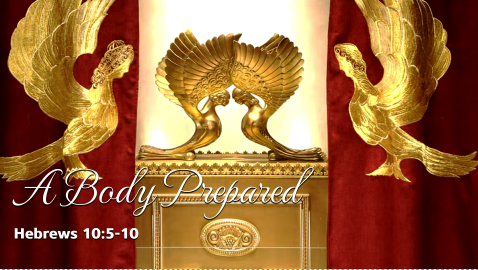 Letter to the Messianic Jews a 10.05-10. A Body Prepared
Bona fide translation?
Application to us
Our suffering love
Our love of Torah
Our grasp of Yeshua’s deity
Our walking in holy joy
Messianic Jews/Hebrews/MJ 10.5-10 [still quoting Psalm 40]  Then I said, ‘Look! In the scroll of the book it is written about me. I have come to do your will.’”
Did Yeshua fully know who He was as
An embryo / fetus
A newborn
A child
Theory: He saw Himself in scripture; at His immersion, full revelation.
Mtt. 3.16-17 After being immersed, Yeshua rose up out of the water; and behold, the heavens were opened to Him, and He saw the Ruakh Elohim descending like a dove and coming upon Him. And behold, a voice from the heavens said, “This is My Son, whom I love; with Him I am well pleased!
Matt. 4.1 Then the Spirit led Yeshua up into the wilderness to be tempted by the Adversary. 
Yeshua is NOT half G-d and half man.  He is FULLY G-d and FULLY man!
Was He REALLY tempted?
[Speaker Notes: Immediately after full revelation, need to process His role and redemptive task.]
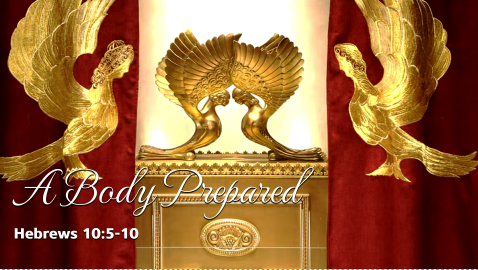 Letter to the Messianic Jews a 10.05-10. A Body Prepared
Bona fide translation?
Application to us
Our suffering love
Our love of Torah
Our grasp of Yeshua’s deity
Our walking in holy joy
Messianic Jews/Hebrews/MJ 10.5-10 Then I said, ‘Look! In the scroll of the book it is written about me. I have come to do your will.’” In saying first, “You neither willed nor were pleased with animal sacrifices, meal offerings, burnt offerings and sin offerings,” things which are offered in accordance with the Torah;
Messianic Jews/Hebrews/MJ 10.5-10 and then, “Look, I have come to do your will”; he takes away the first system in order to set up the second. It is in connection with this will that we have been separated for God and made holy, once and for all, through the offering of Yeshua the Messiah’s body.
“separated for God and made holy, once and for all, through the offering of Yeshua the Messiah’s body.” 
So do we deal with life in frustration and irritation, or in trust and holy joy?
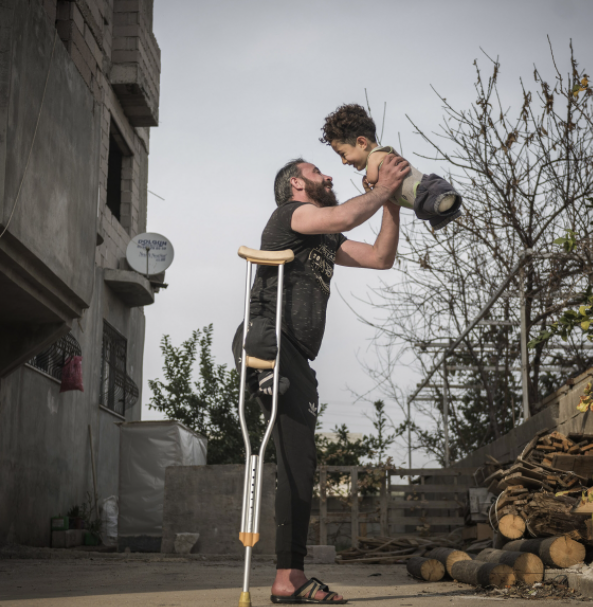 “Hardship of Life” by Turkish photog Mehmet Aslan took the place of overall winner in SIPA 2021. The emotionally-charged shot was taken in the district of Reyhanli, in the Turkish province of Hatay, at the border with Syria.
[Speaker Notes: https://www.theepochtimes.com/hardship-of-life-touching-photos-from-far-corners-of-the-world-win-international-photo-competition_4073536.html?utm_source=newsnoe&utm_medium=email&utm_campaign=breaking-2021-11-22-1&est=kx9M6xD%2FN6qKNK4cc6tLGMnMitNNW%2FAyv8jt0DawHoDCT0QqORDTsA4Xh60RfcQAFQ%3D%3D]
A father, Munzir, who lost one leg when a bomb was dropped as he walked through a bazaar in Idlib, holds his son, Mustafa, who was born without lower or upper limbs due to a congenital disorder caused by medications during his mother’s treatment in the war in Syria.
[Speaker Notes: The photo was selected from tens of thousands of images submitted by photographers from 163 countries.]
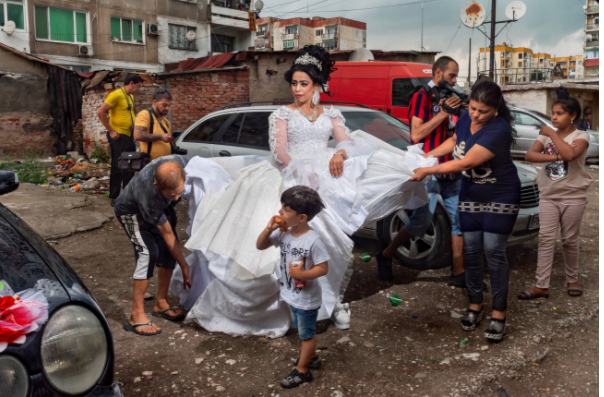 [Speaker Notes: A young bride is shown preparing for her wedding on a slum-like street in the crowded Roma ghetto of Stolipinovo, Bulgaria.

https://www.theepochtimes.com/hardship-of-life-touching-photos-from-far-corners-of-the-world-win-international-photo-competition_4073536.html?utm_source=newsnoe&utm_medium=email&utm_campaign=breaking-2021-11-22-1&est=kx9M6xD%2FN6qKNK4cc6tLGMnMitNNW%2FAyv8jt0DawHoDCT0QqORDTsA4Xh60RfcQAFQ%3D%3D]
separated for God and made holy, once and for all, through the offering of Yeshua the Messiah’s body. 
So do we deal with life in frustration and irritation, or in trust and holy joy?
Before-and-after images of the Florida
 condo collapse show the severity of 
the disaster
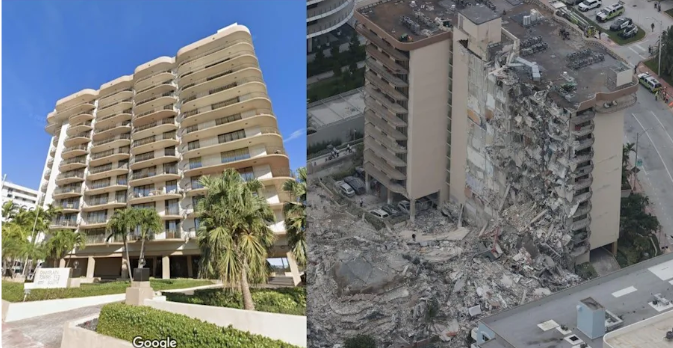 [Speaker Notes: https://www.yahoo.com/entertainment/images-florida-condo-collapse-show-154448626.html]
When the building collapsed in Surfside, Florida, the Israel Defense Forces deployed a rapid response elite squad to help with search and rescue. This team was credited with recovering 81 of the 97 bodies of victims due to its superior methods of mapping out potential locations.
[Speaker Notes: https://www.charismanews.com/world/86600-another-nation-makes-bold-move-to-stand-with-israel?utm_source=Charisma%20News%20Daily&utm_medium=email&utm_content=subscriber_id:5160390&utm_campaign=CNO%20daily%20-%202021-09-02]
separated for God and made holy, once and for all, through the offering of Yeshua the Messiah’s body. 
So do we deal with life in frustration and irritation, or in trust and holy joy?
The Gallup annual mental-health self-assessment released Friday indicated that Americans are struggling with the aftermath of COVID-19, with just 34% rating their mental well-being as “excellent,” the same as last year and a 21-year low for the survey.
[Speaker Notes: https://www.washingtontimes.com/news/2021/dec/6/regular-churchgoers-top-gallups-mental-health-poll/?utm_source=RSS_Feed&utm_medium=RSS]
Those reporting the best mental state were the faithful: 44% of weekly churchgoers said their mental health was “excellent,” more than any subgroup tracked by Gallup and the only one to register higher levels of emotional health in 2021 than in 2019, before the pandemic.
[Speaker Notes: https://www.washingtontimes.com/news/2021/dec/6/regular-churchgoers-top-gallups-mental-health-poll/?utm_source=RSS_Feed&utm_medium=RSS]
Bringing up the rear were low-income earners and Democrats. Only 28% of Democrats said they had “excellent” emotional well-being, even though the survey was conducted Nov. 1-16, a year after Joseph R. Biden defeated Donald Trump in the 2020 presidential race.
[Speaker Notes: https://www.washingtontimes.com/news/2021/dec/6/regular-churchgoers-top-gallups-mental-health-poll/?utm_source=RSS_Feed&utm_medium=RSS]
By contrast, 42% of Republicans and 33% of independents reported “excellent” mental health. Both were well below the pre-pandemic 2019 ratings of 56% for Republicans and 44% for independents.
[Speaker Notes: https://www.washingtontimes.com/news/2021/dec/6/regular-churchgoers-top-gallups-mental-health-poll/?utm_source=RSS_Feed&utm_medium=RSS]
separated for God and made holy, once and for all, through the offering of Yeshua the Messiah’s body. 
So do we deal with life in frustration and irritation, or in trust and holy joy?
Revival of Judean dates from Masada destroyed by the Romans
The fruit of the tree symbolized life and prosperity and was praised in ancient literature for its unique medicinal properties. But the dates of Judea were made extinct by the Middle Ages.   Romans destroyed much, Crusaders made them extinct.
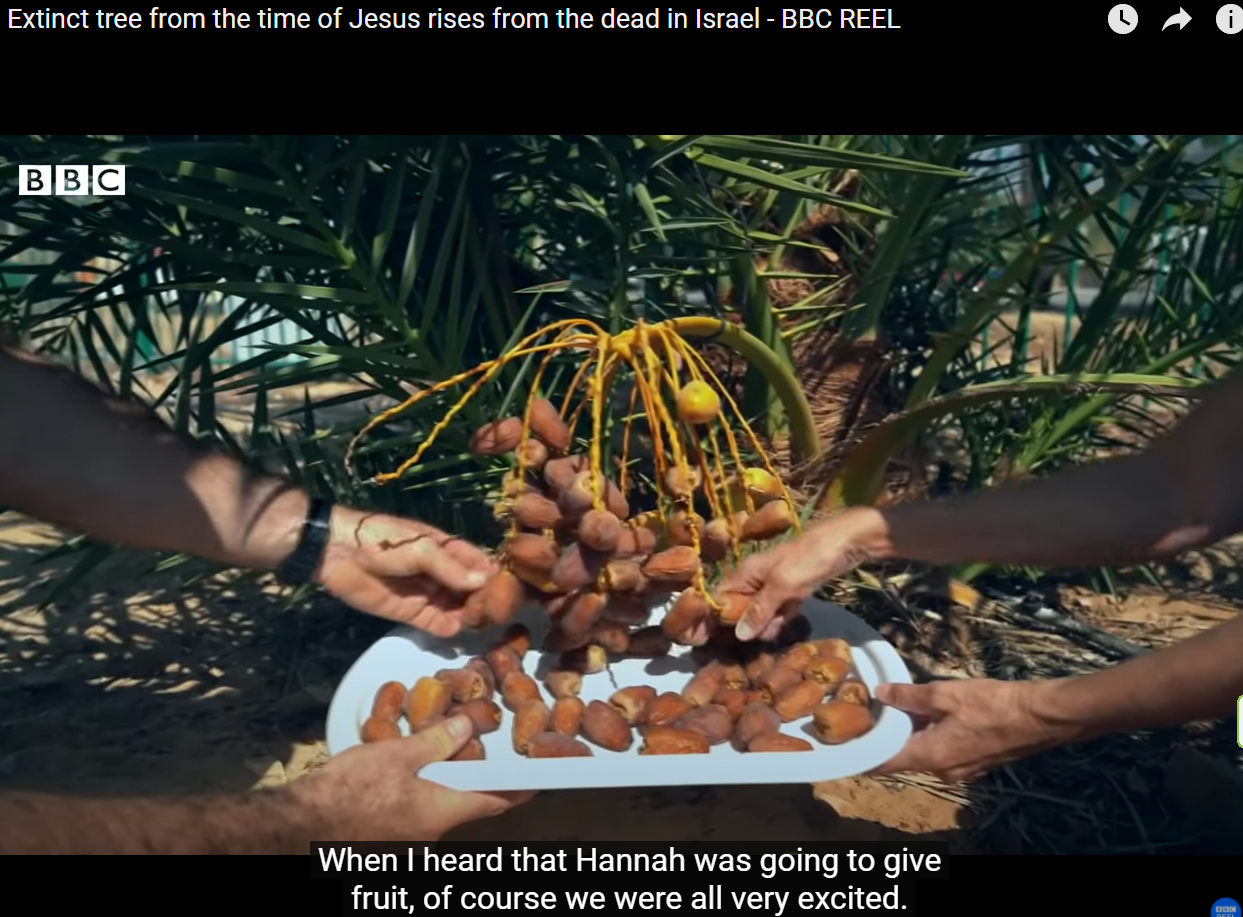 [Speaker Notes: https://youtu.be/o0y5Z8_tefY
If you are short on time, just watch 
00 to 1.30   2.56 to 4.10    5.01 to 5.48  6.36 to 7.00 
Also
https://www.youtube.com/watch?v=60oyN_J_7SQ]
separated for God and made holy, once and for all, through the offering of Yeshua the Messiah’s body. 
So do we deal with life in frustration and irritation, or in trust and holy joy?
(Worthy News) – The spokesman for the Islamic Republic of Iran’s armed forces, Brig.-Gen. Abolfazl Shekarchi, on Saturday urged the total elimination of the Jewish state during an interview with an Iranian regime-controlled media outlet.
[Speaker Notes: https://www.worthynews.com/63311-iranian-brig-gen-urges-destruction-of-israel-prior-to-nuke-talks]
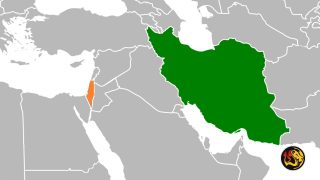 “We will not back off from the annihilation of Israel, even one millimeter. We want to destroy Zionism in the world,” Shekarchi told the Iranian Students News Agency.
[Speaker Notes: https://www.worthynews.com/63311-iranian-brig-gen-urges-destruction-of-israel-prior-to-nuke-talks]
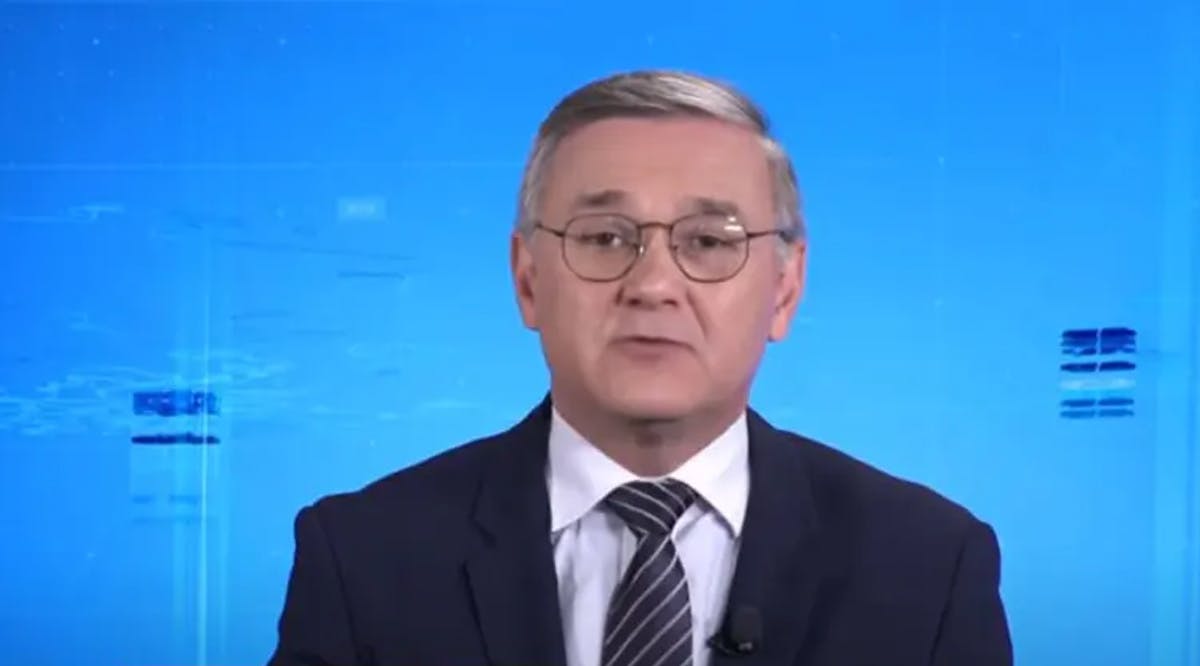 Jose Carlos Bernardi, a pundit for Jovem Pan, a Brazilian right-leaning radio and television station, made the comments
[Speaker Notes: https://vfinews.com/news/november-23-2021/brazilian-journalist-says-brazil-would-need-to-kill]
in a discussion Tuesday, Nov. 23, 2021 about how Brazil could attain the economic development enjoyed by Germany . “Only by attacking Jews will we get there. If we kill a gazillion Jews and appropriate their economic power, then Brazil will get rich. 
Later a lame apology.
[Speaker Notes: https://vfinews.com/news/november-23-2021/brazilian-journalist-says-brazil-would-need-to-kill]
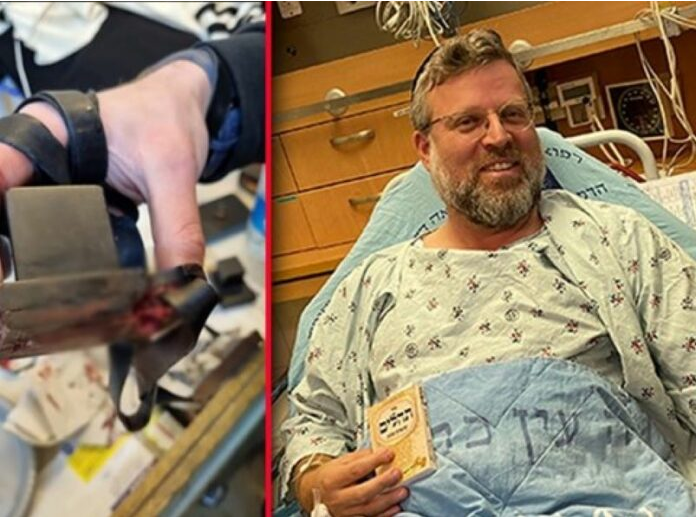 Life saved by tefillin!
[Speaker Notes: https://www.theyeshivaworld.com/news/headlines-breaking-stories/2031302/nissim-at-terror-attack-bullet-strikes-tefillin-shel-yad-saving-victims-life.html]
Rabbi Ze’ev Katzenellenbogen was saved due to a bullet striking the exact place of his arm Tefillinשל יד shel yad, saving his life. Age 46, a father of 8 and a resident of the Jewish Quarter of the Old City, was on the way back from Shacharis at the Kosel, when he heard the sound of shooting.
[Speaker Notes: https://www.theyeshivaworld.com/news/headlines-breaking-stories/2031302/nissim-at-terror-attack-bullet-strikes-tefillin-shel-yad-saving-victims-life.html]
“I was going home from Shacharis, still wrapped in my tallis and tefillin. I heard gunshots and chaos. Suddenly, I felt a sharp pain in my arm right at the place of my tefillin.
[Speaker Notes: https://www.theyeshivaworld.com/news/headlines-breaking-stories/2031302/nissim-at-terror-attack-bullet-strikes-tefillin-shel-yad-saving-victims-life.html]
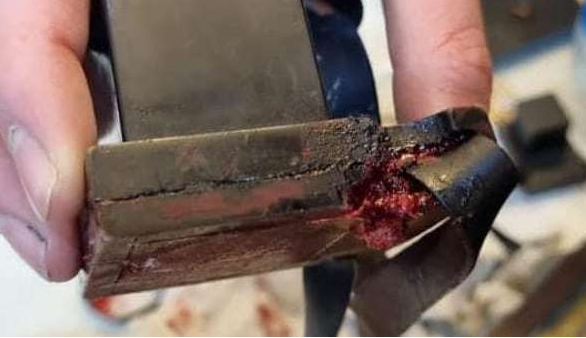 [Speaker Notes: https://www.charismanews.com/opinion/standing-with-israel/87532-hamas-terror-attack-in-jerusalem-kills-one-shows-christian-friends-depth-of-hamas-hatred]
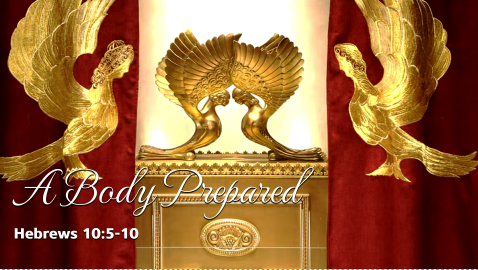 Letter to the Messianic Jews a 10.05-10. A Body Prepared
Bona fide translation?
Application to us
Our suffering love
Our love of Torah
Our grasp of Yeshua’s deity
Our walking in holy joy
Do you KNOW Yeshua and the assurance of sins forgiven?
Are you hearing daily from His Word?
How are you applying what you heard?
Are you asking this of another?
[Speaker Notes: By repentance and faith.
 
 
Who are you discipling, building up?4]
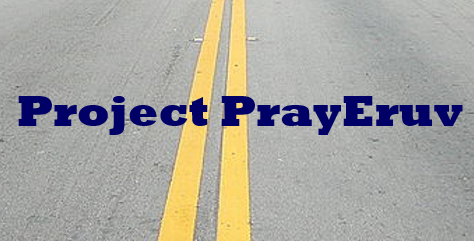